Multi-sensor Passive ranger (MSPR)Final demo
Infrared search and track (IRST) system for general purpose surveillance / detection of vehicles and people
Group 3:
Pedro A. Alvarez Fernandez            Photonic Science and Engineering
  John Haynes                                                       Electrical Engineering
     Ilina Sunkara                                     Photonic Science and Engineering
   Taylor Whitton                                                  Computer Engineering
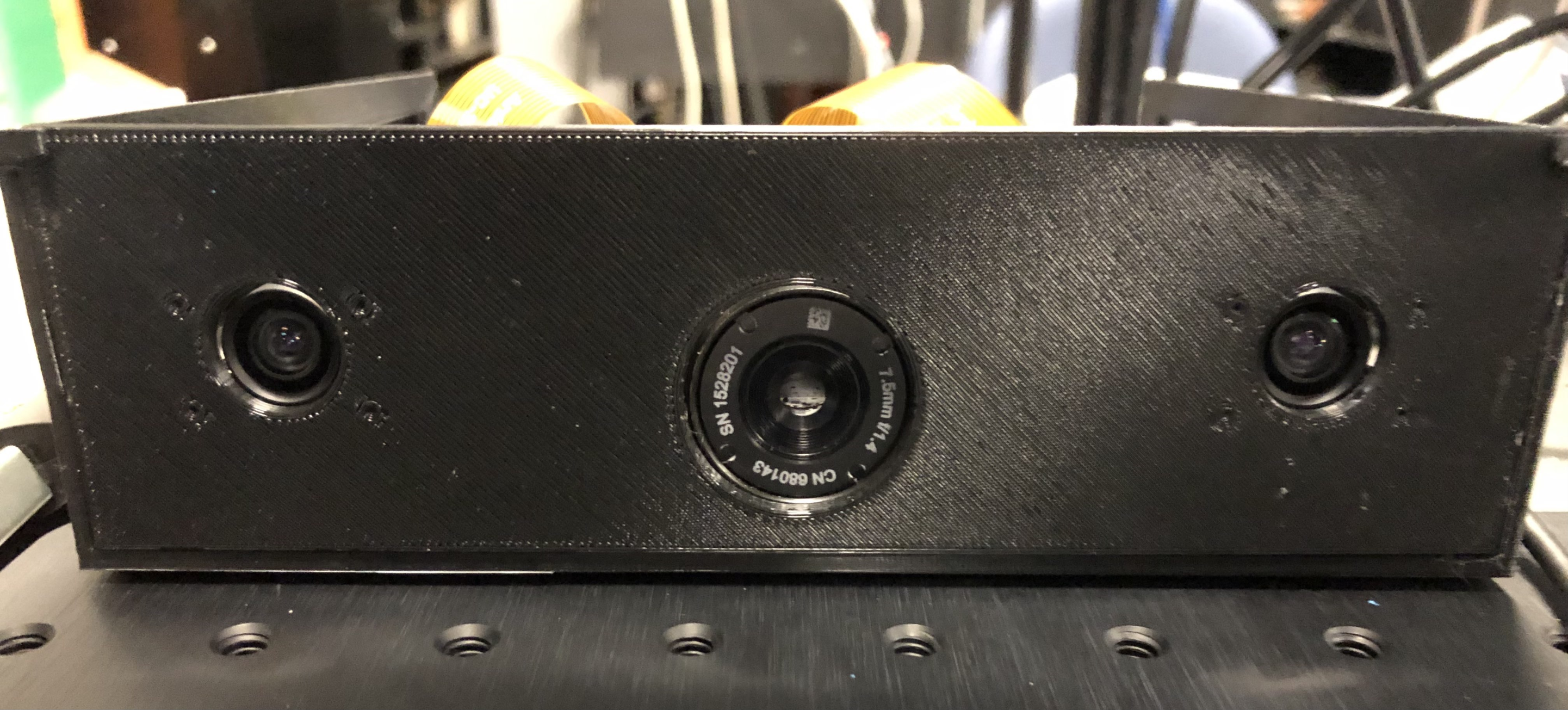 Final demo
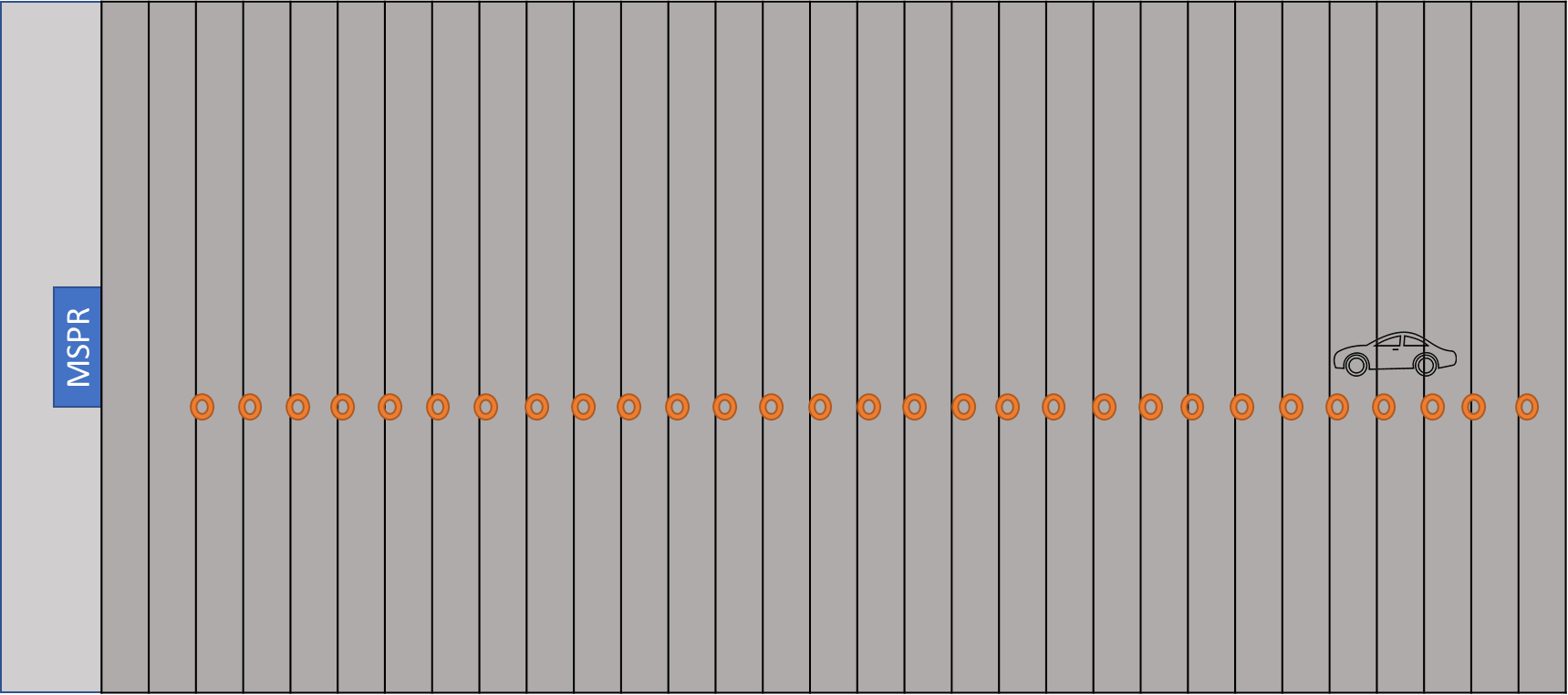 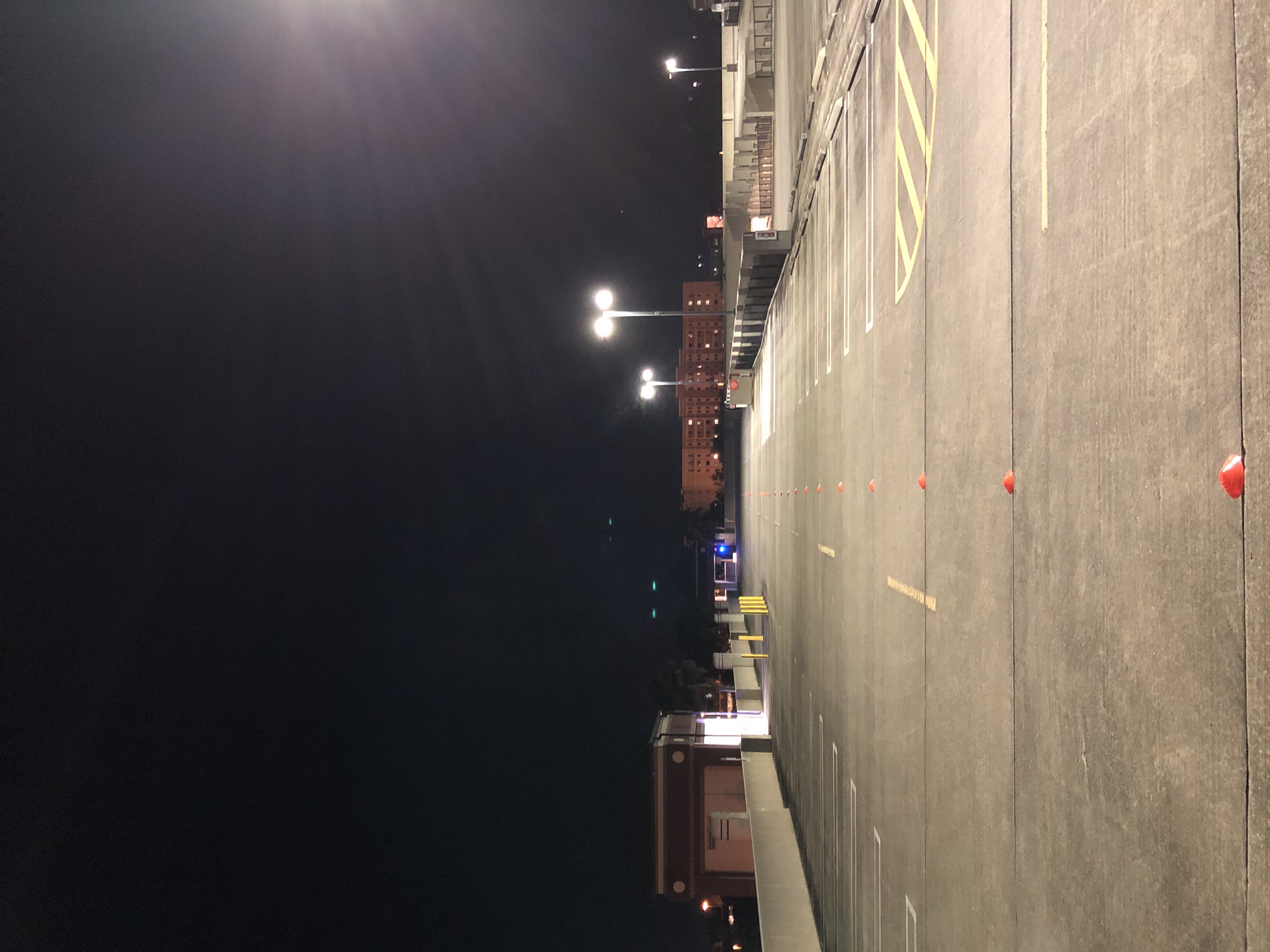 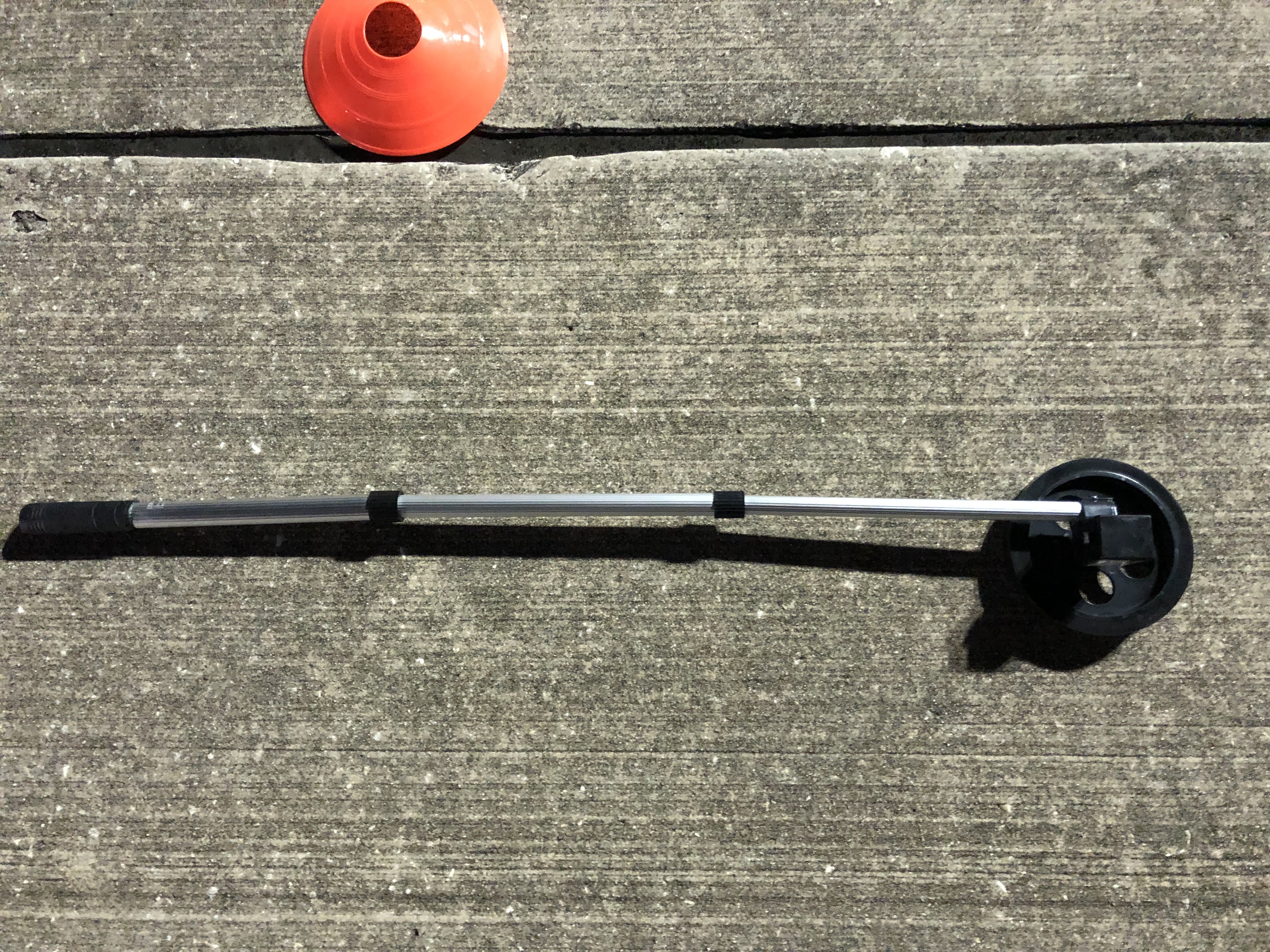 103 mm
3.66 m
*Not to scale
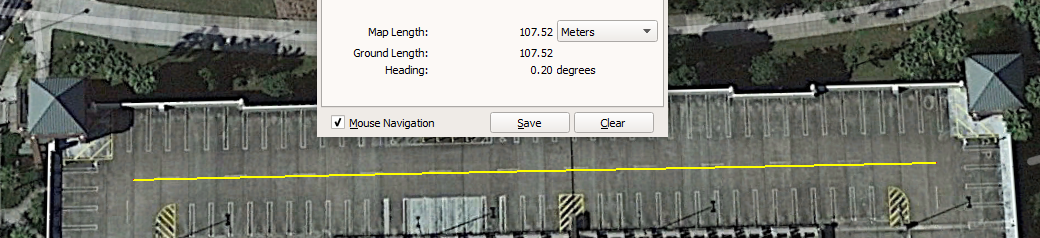 Measured Slab length: 3.66m
Available travel distance: 107 m 
Conditions: Nighttime
Specifications and requirements
Calibration results (IR)
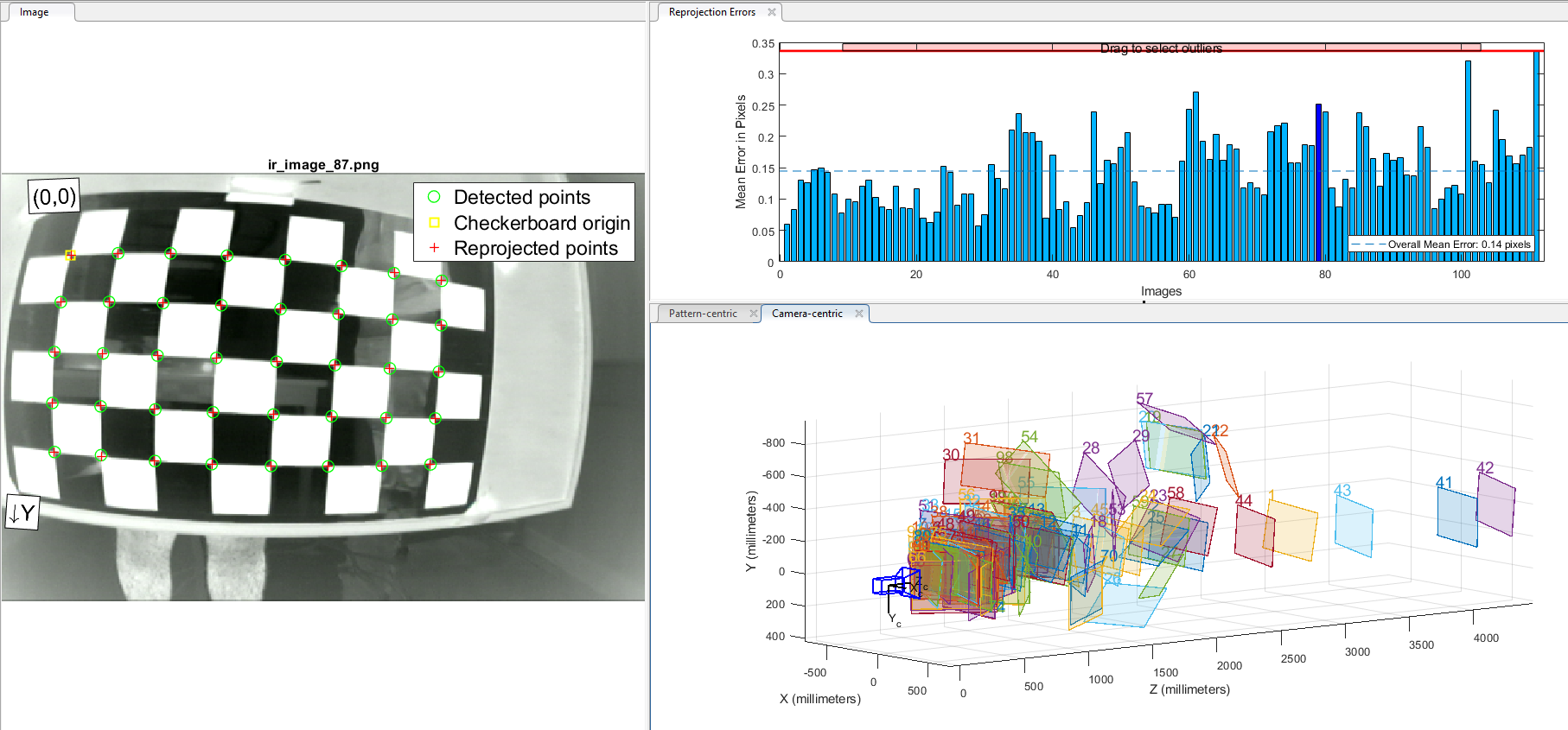 Distorted vs Undistorted
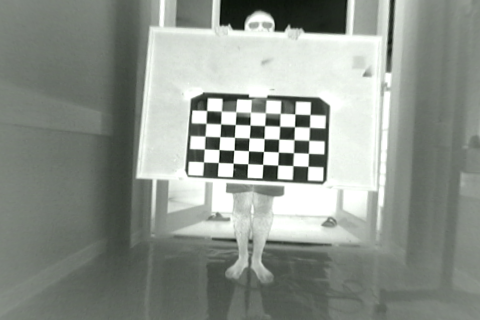 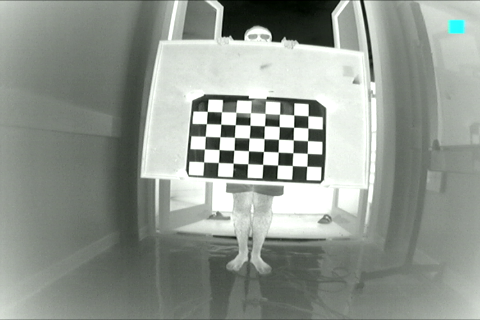 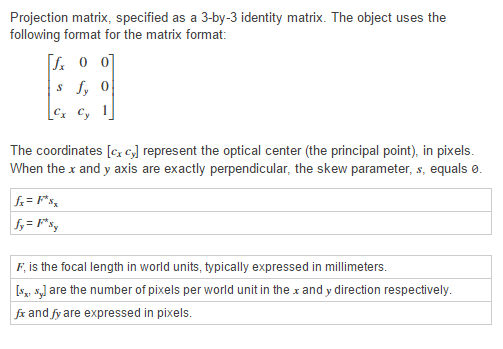 Corner Extraction and Reprojection
Extrinsic Parameter Visualization
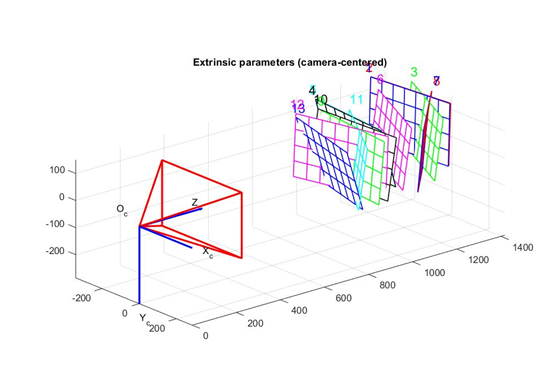 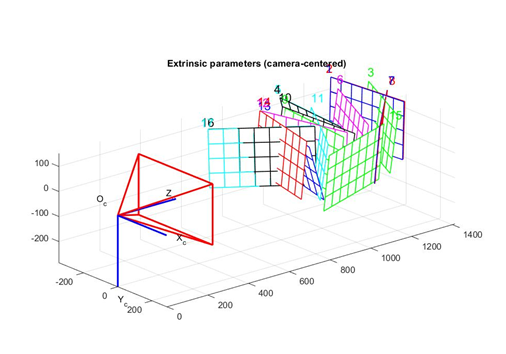 Right Camera Visualization
Left Camera Visualization
Calibration Results (Visual)
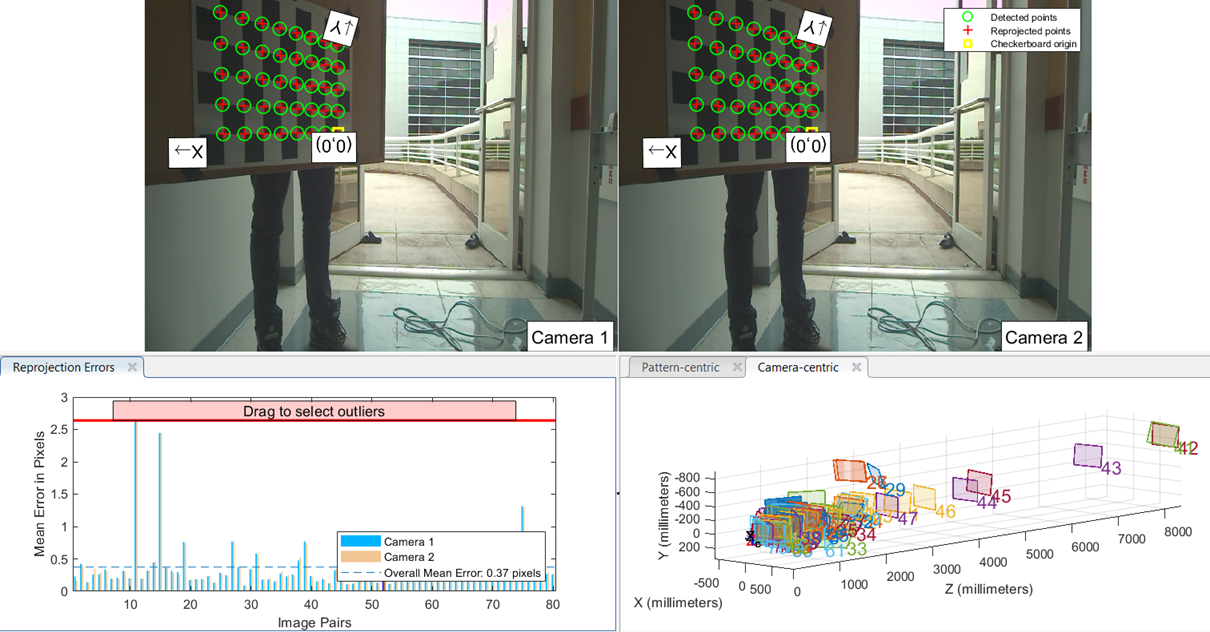 IR Ranging (contour object detection)
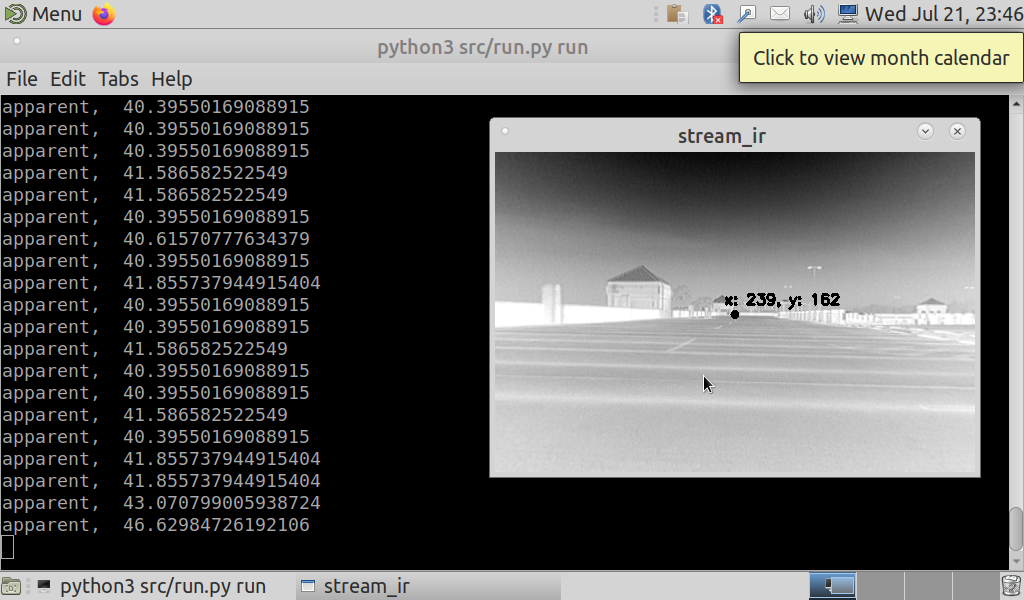 Ranging accuracy
Ir Single Shot background target differentiation
Single Shot tracking
Classified: Truck
Classified: Car
Stereo Ranging
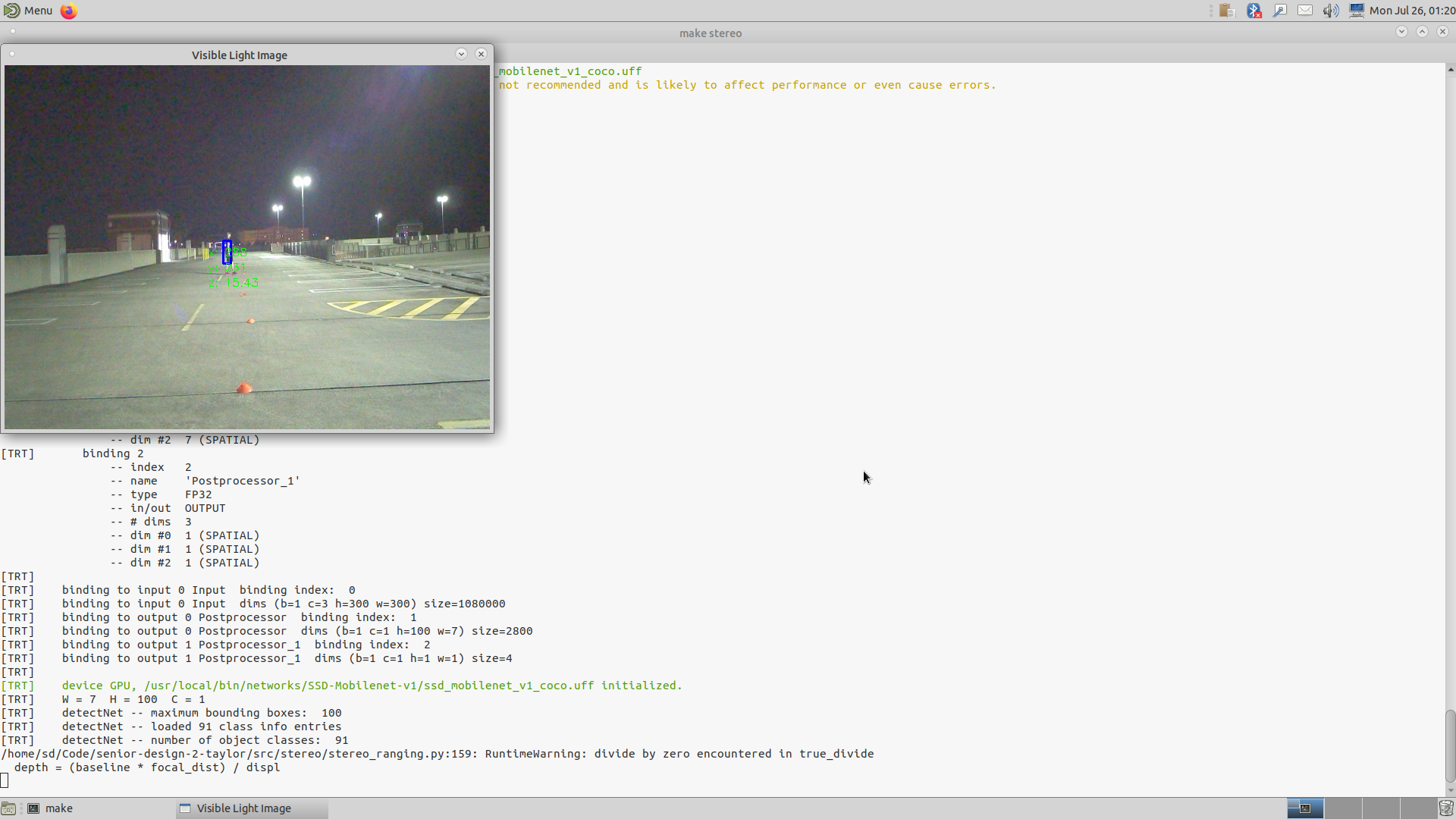 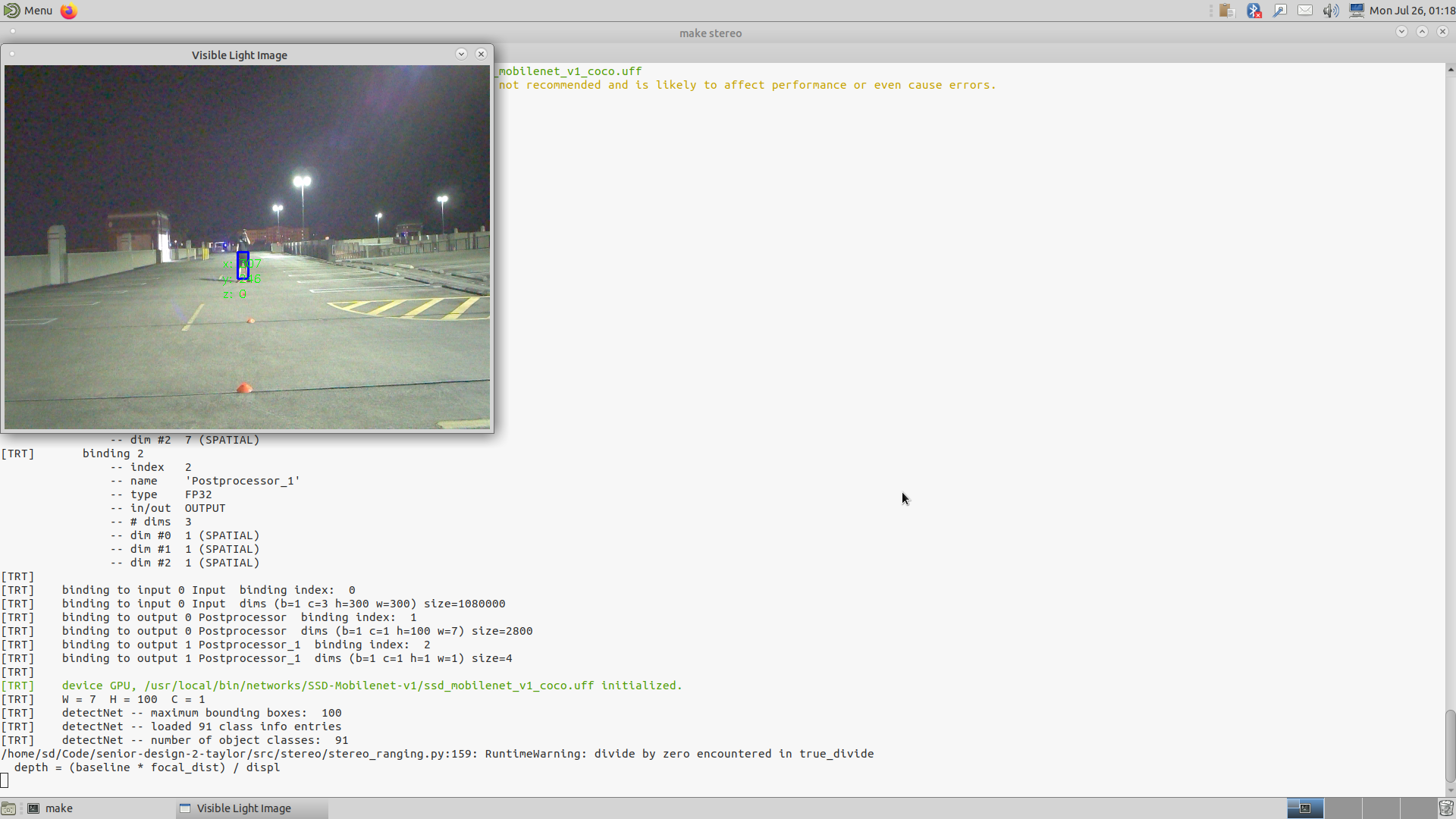 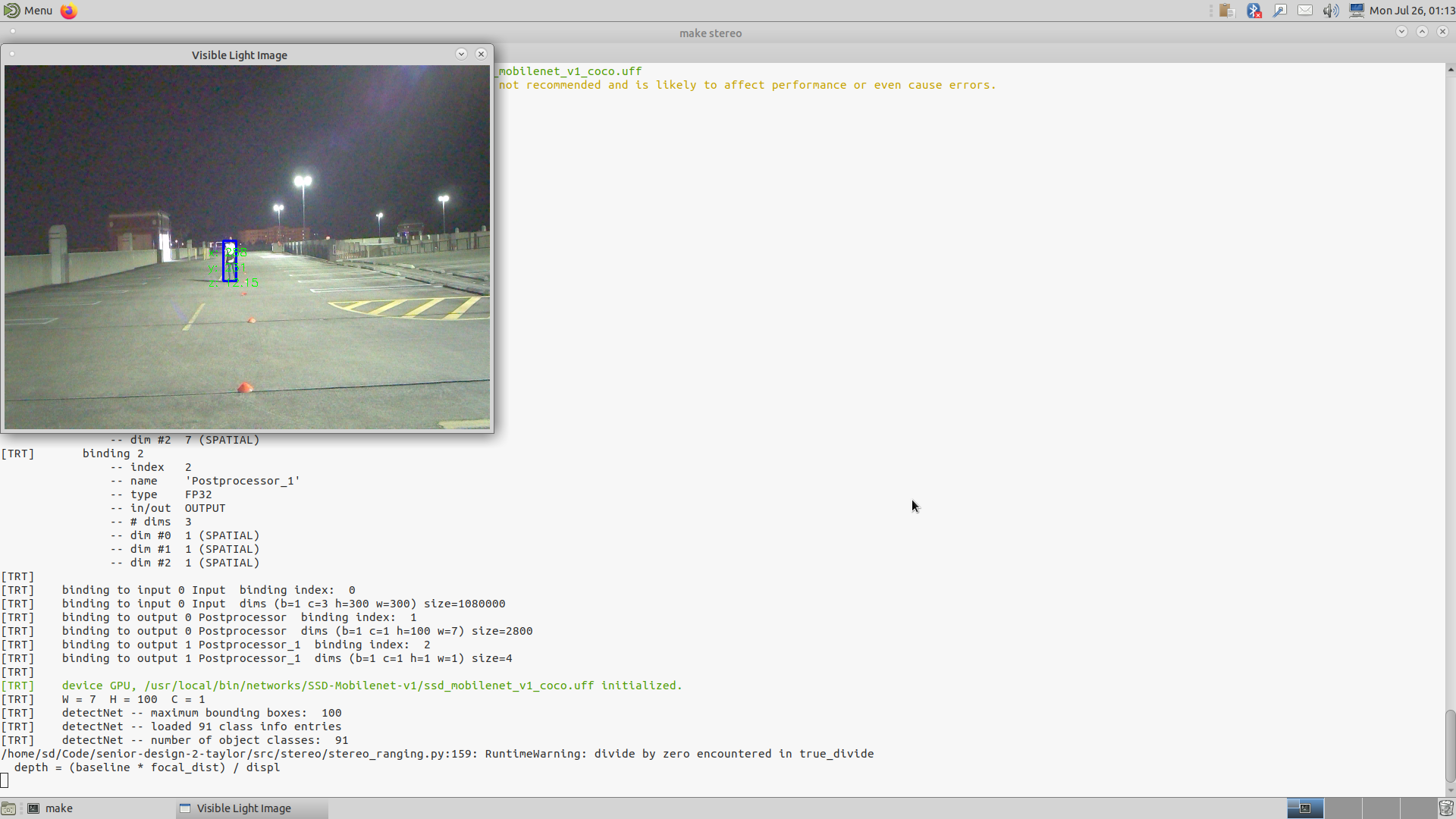 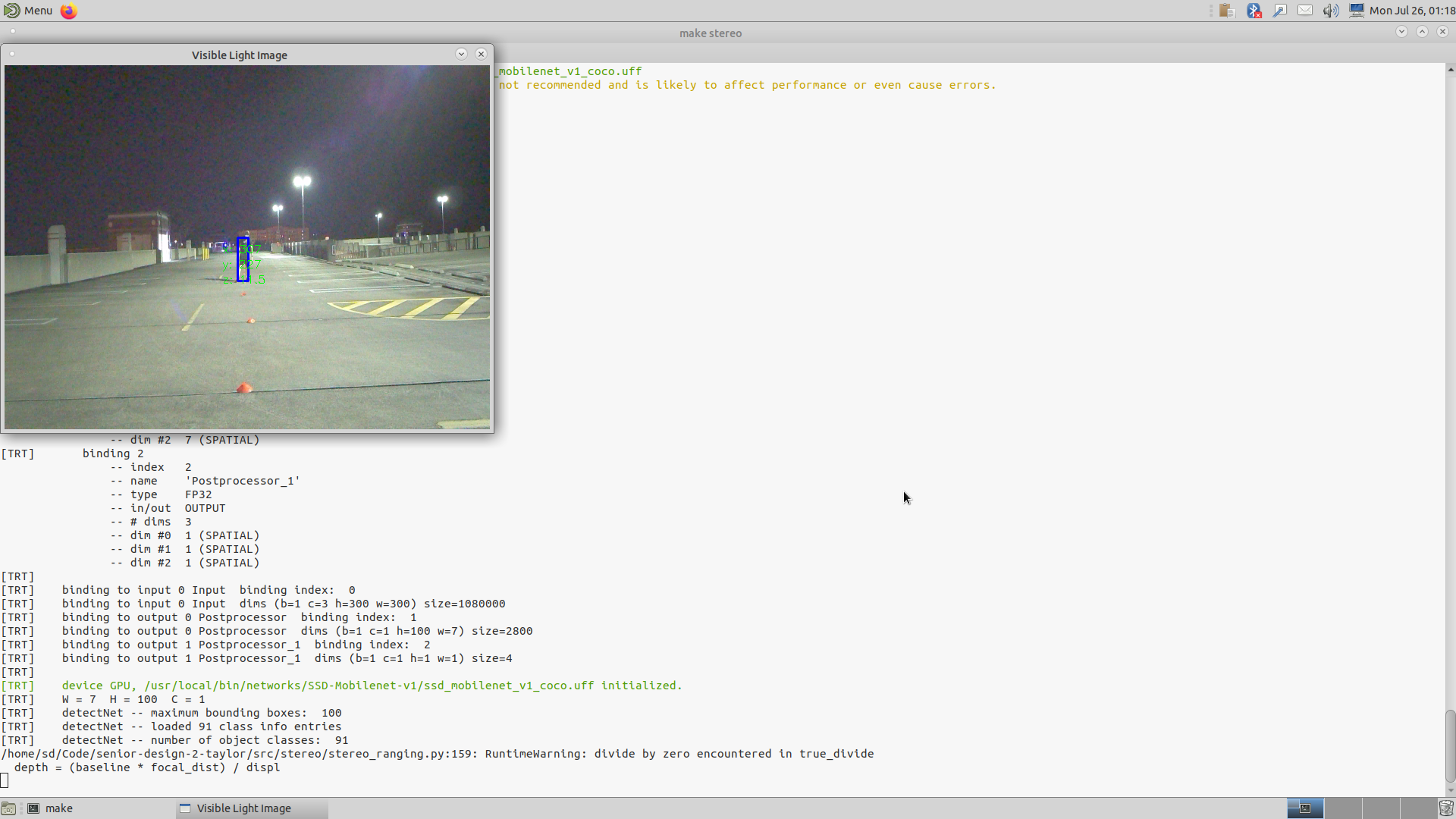 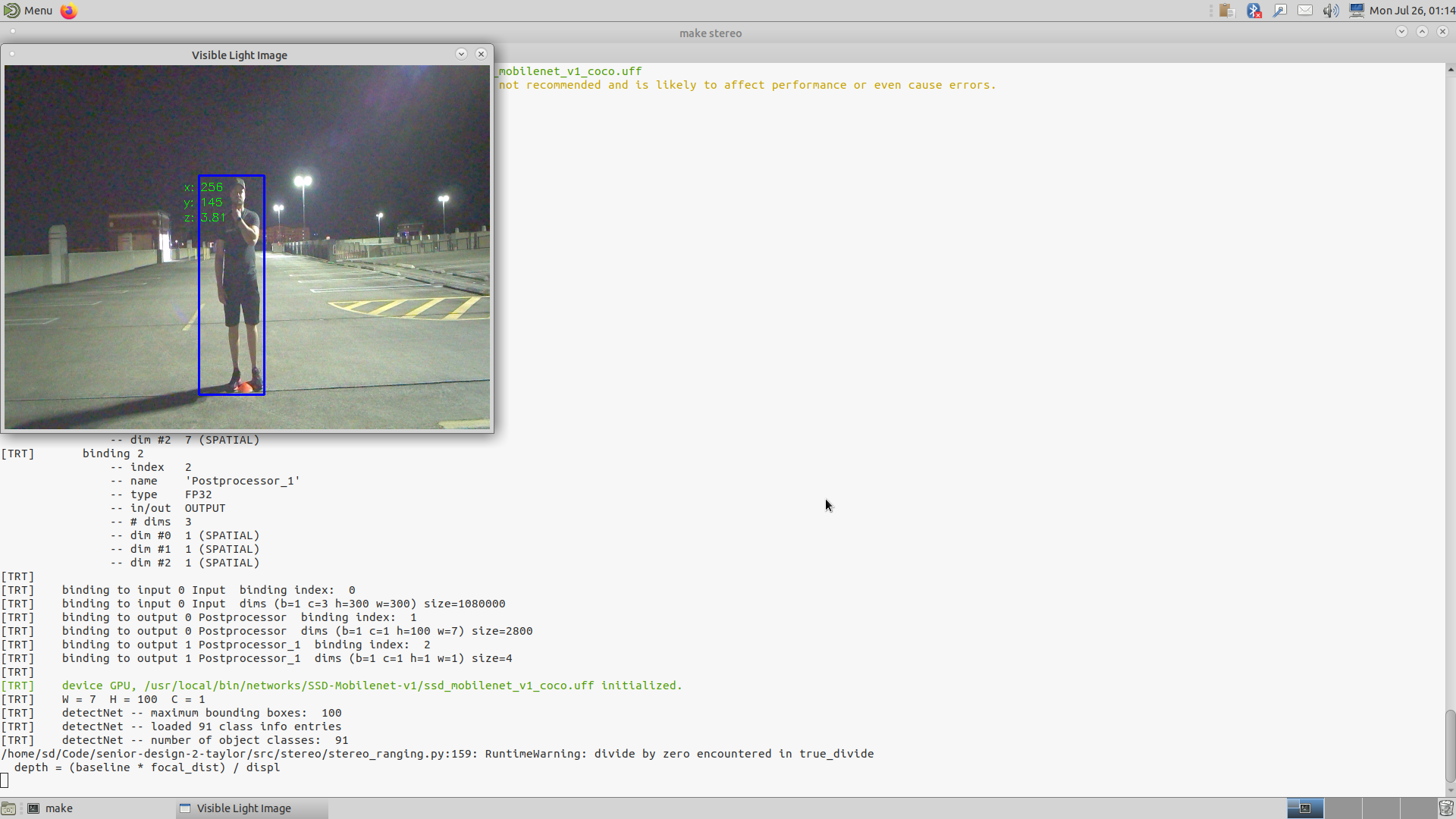 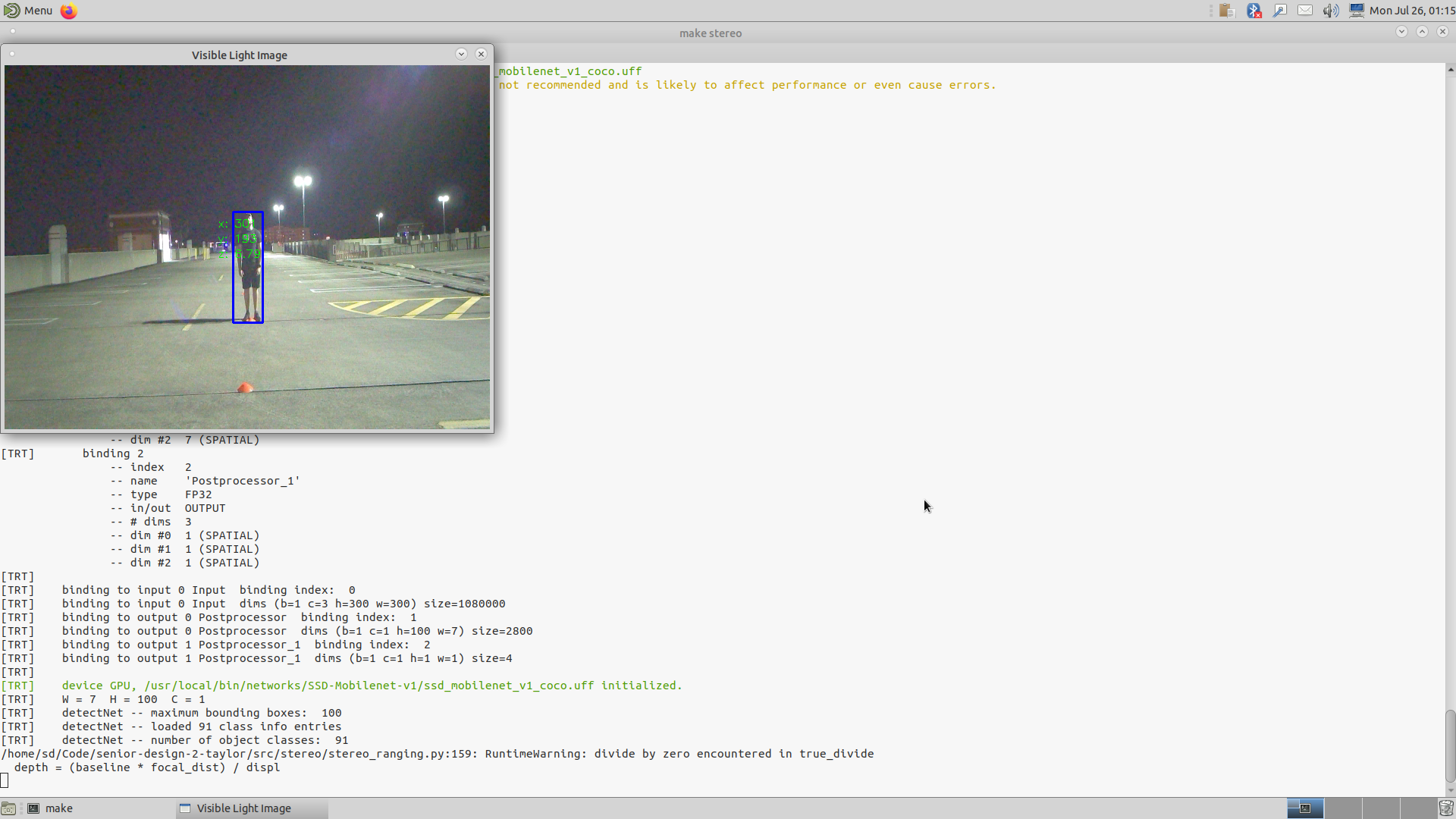 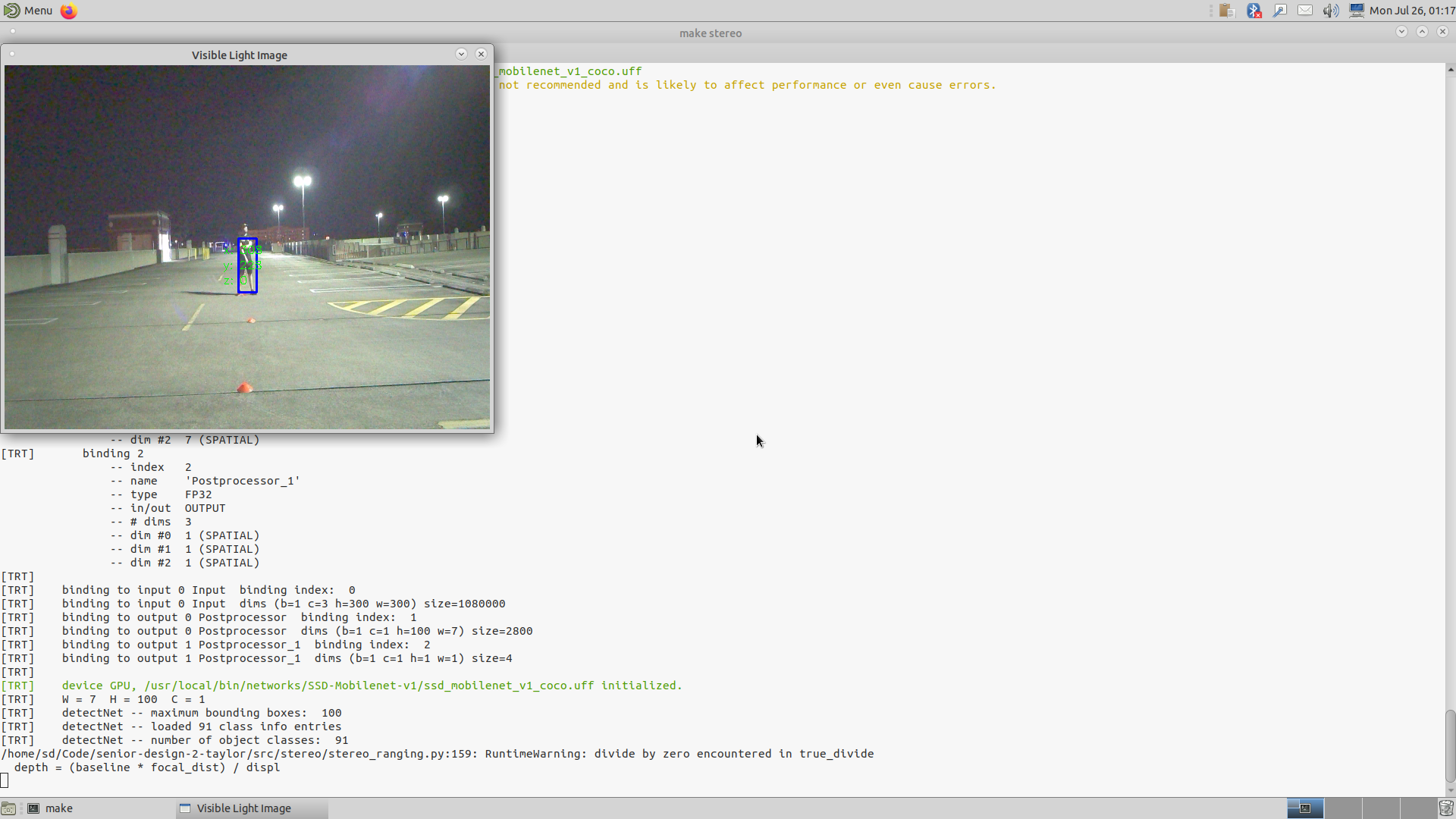 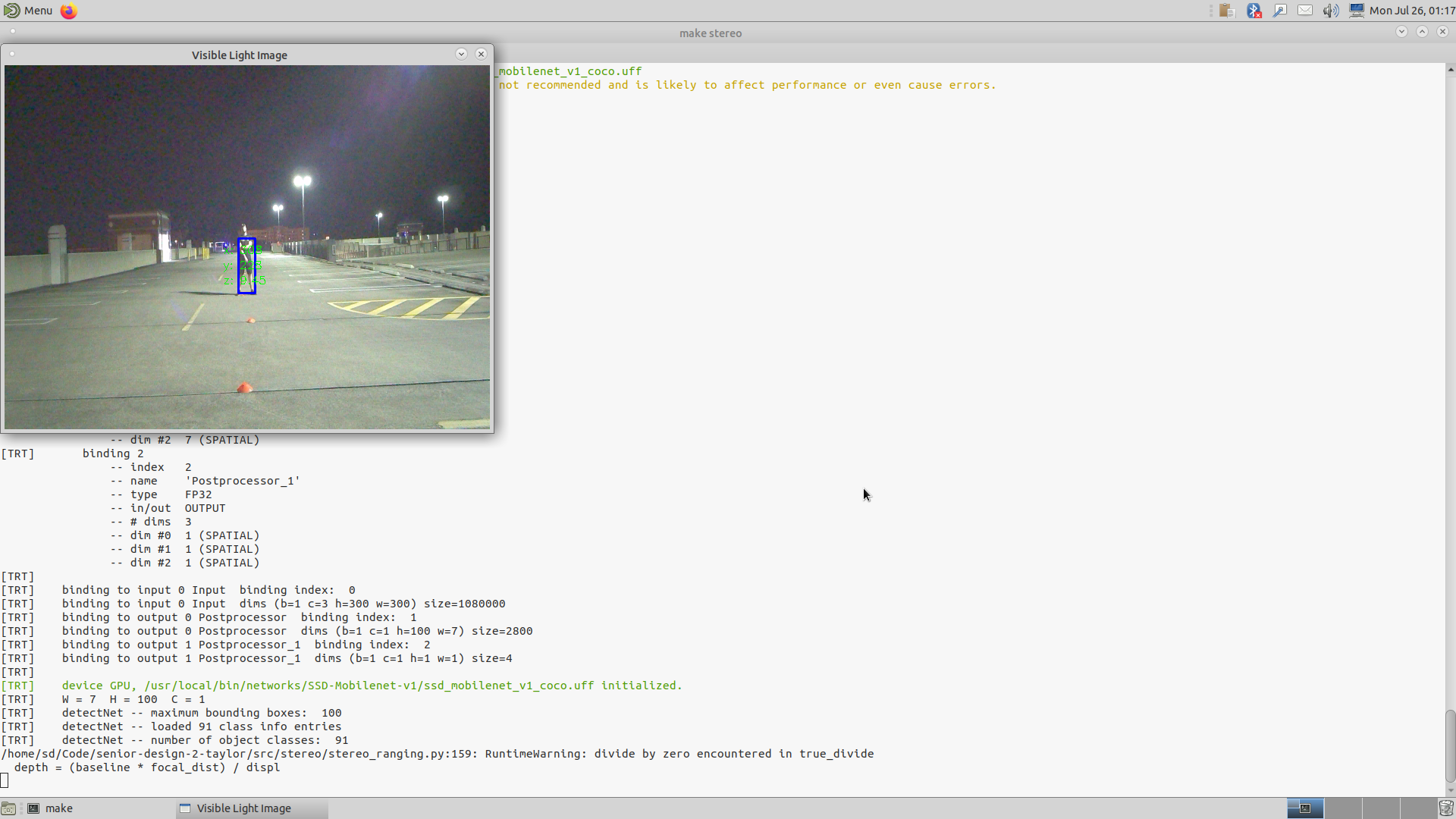 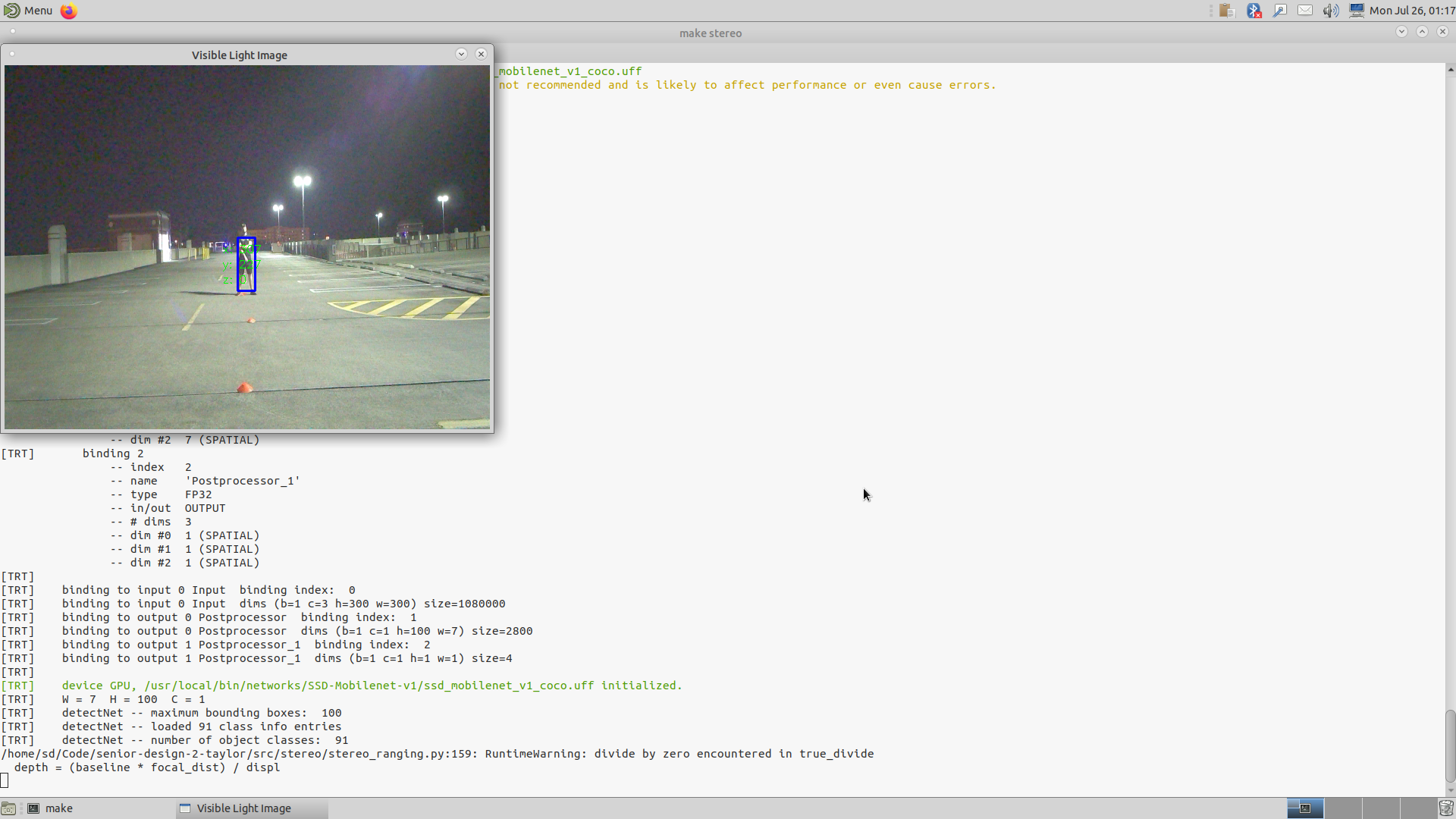 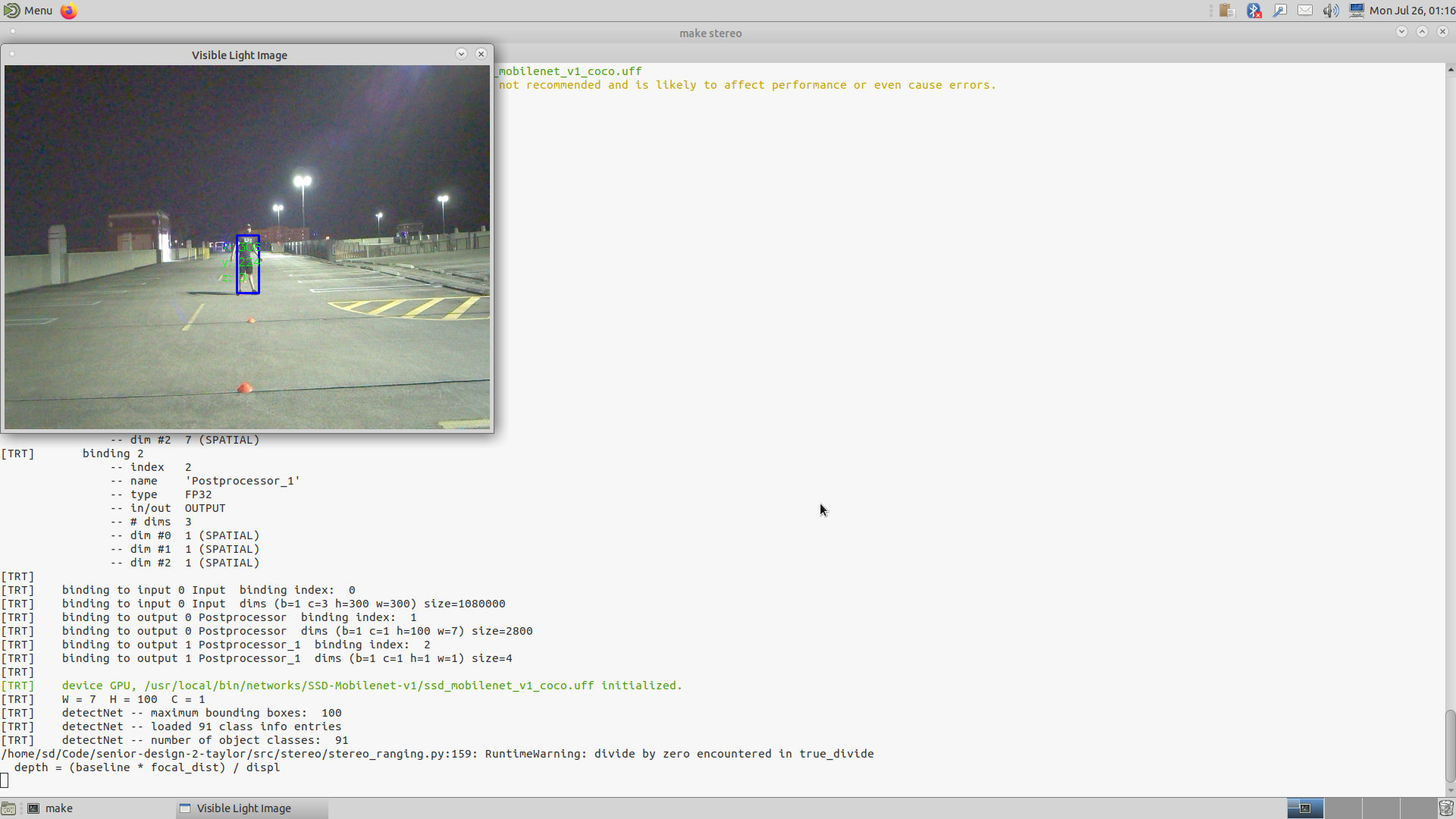 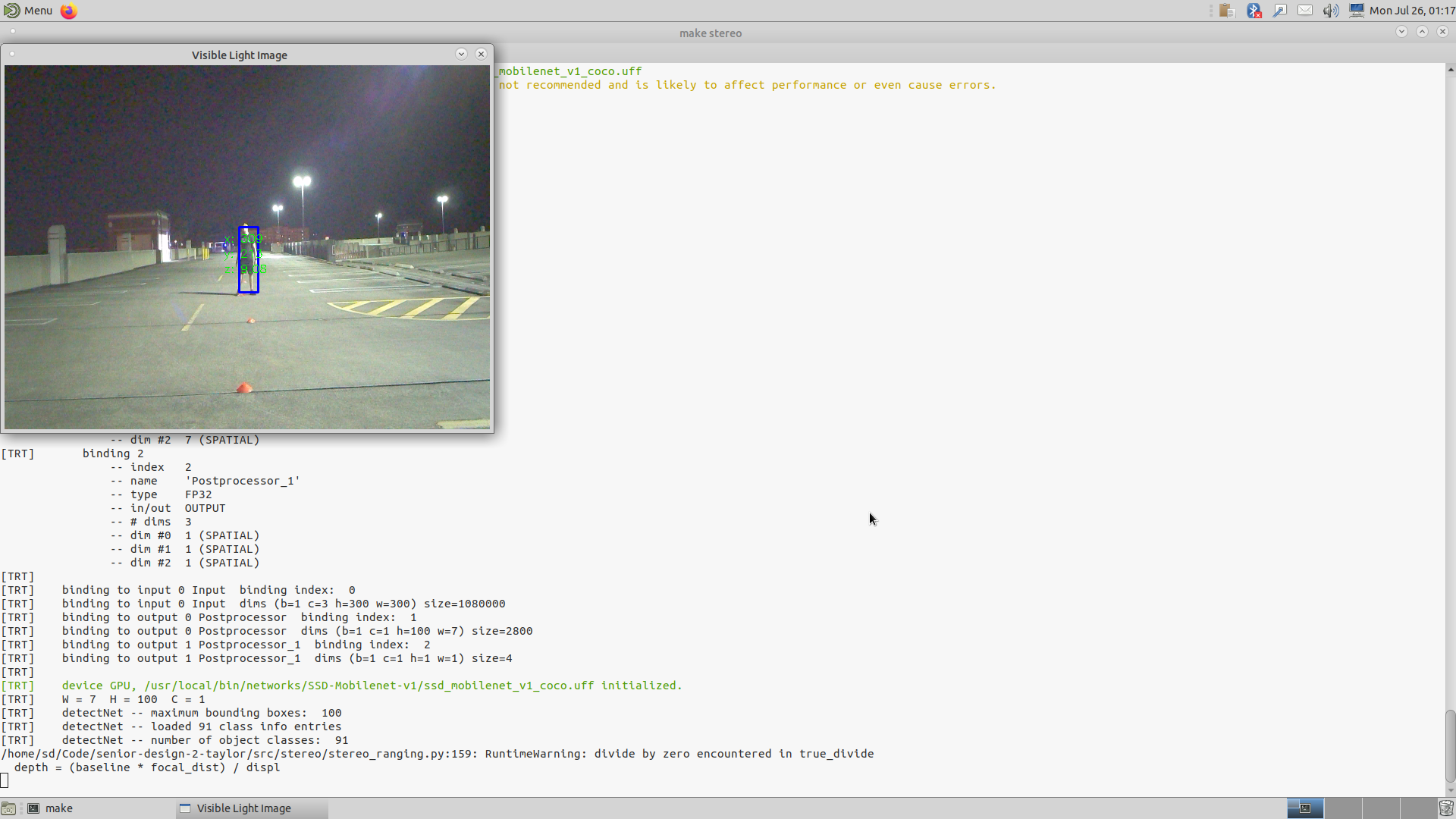 Housing
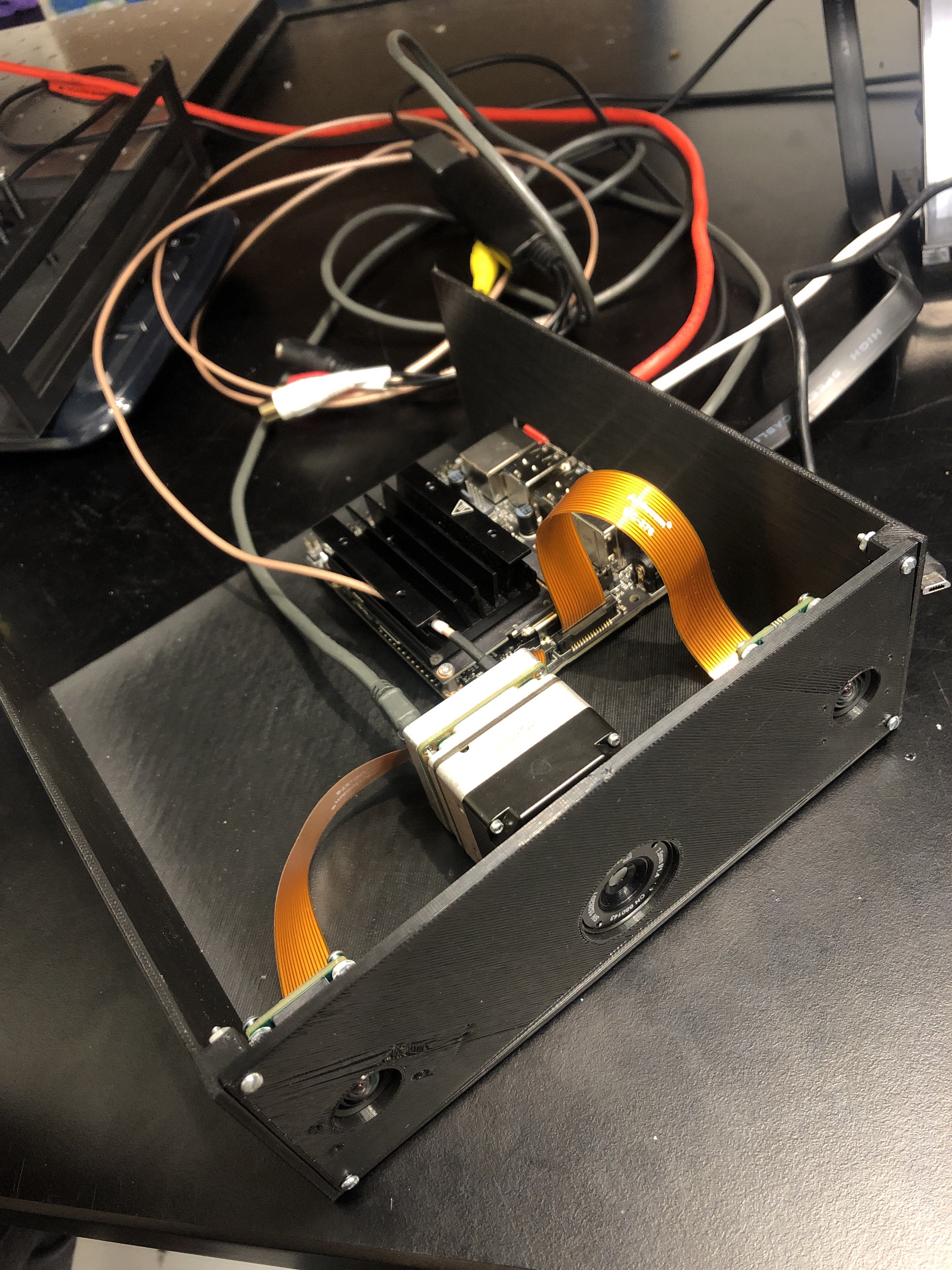 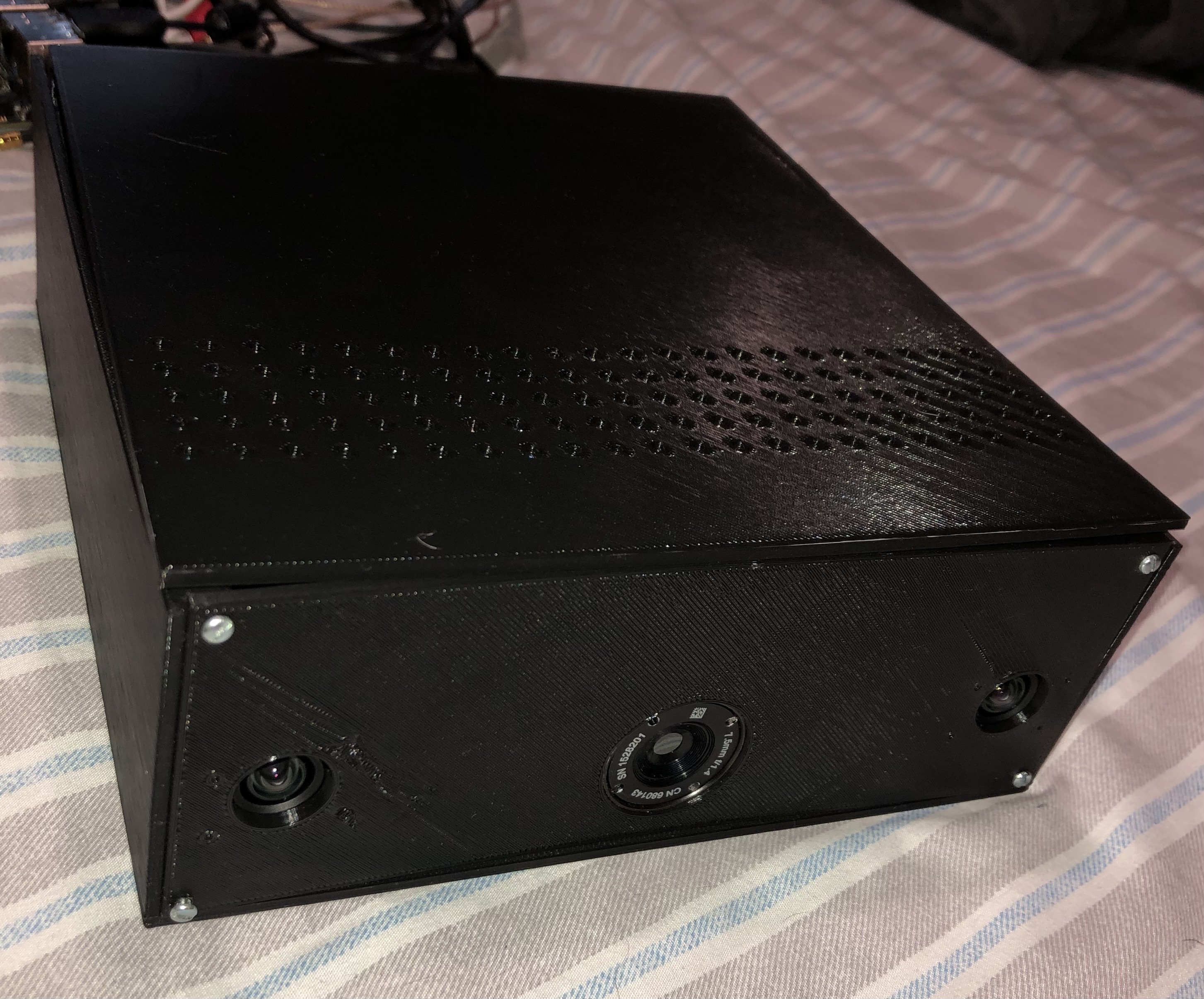 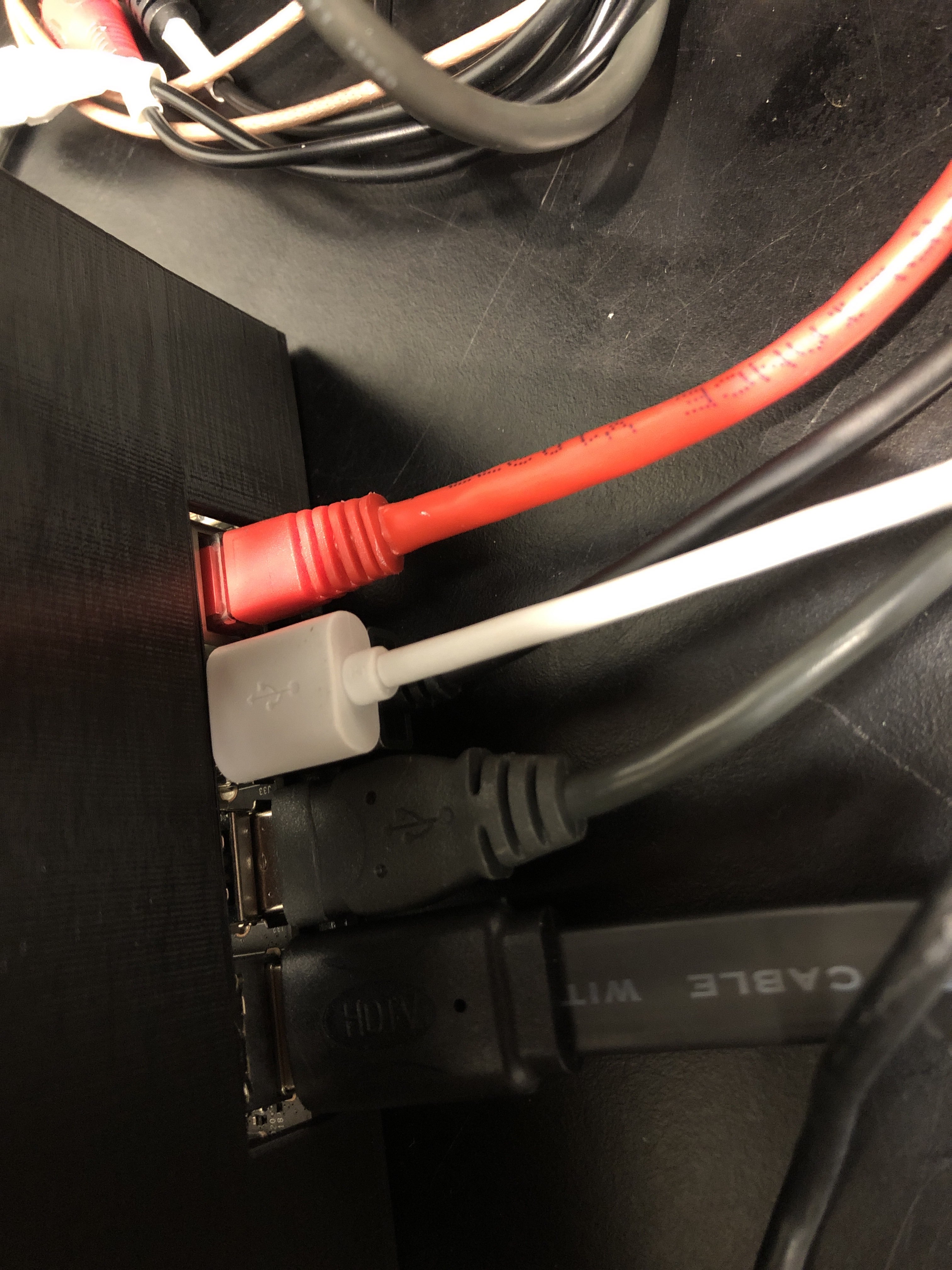 First Power Design
Second Power Design
Second Power Design
Future Work and improvement
Power System Integration
Given more time, we could fully integrate the power system
More processing power
The Jetson Nano is a microprocessor, were we to scale up to a full-size computer or cloud computing solution, we could process at a much higher rate
Higher resolution cameras
More pixels means we have more detail from which we can detect objects
Training our own neural network using IR images to improve detection rate
Thank you